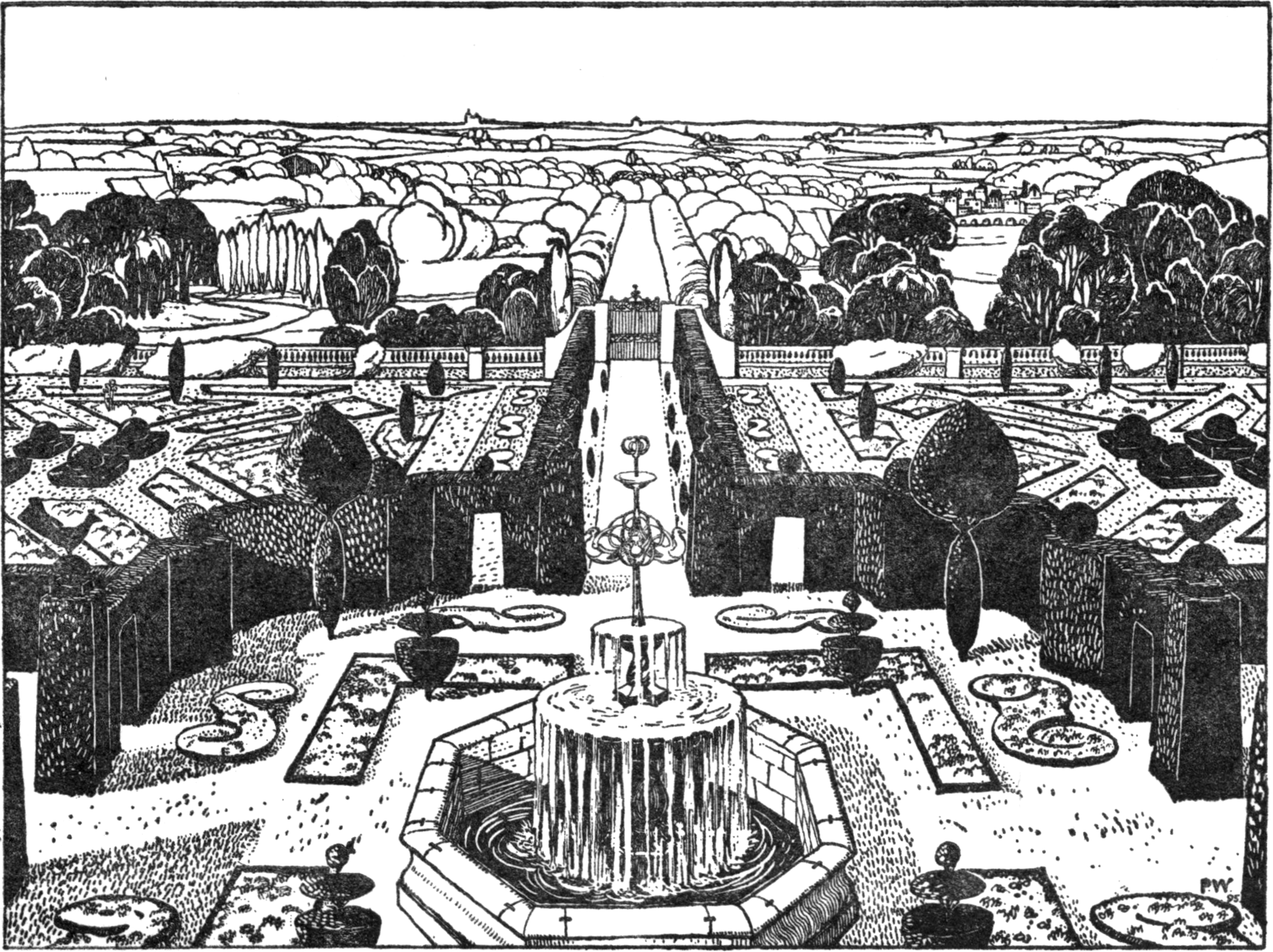 Garden-craft Old and New - Perspective View of Garden in Plan Following by John Dando Sedding (1902). Public Domain via Wikimedia Commons
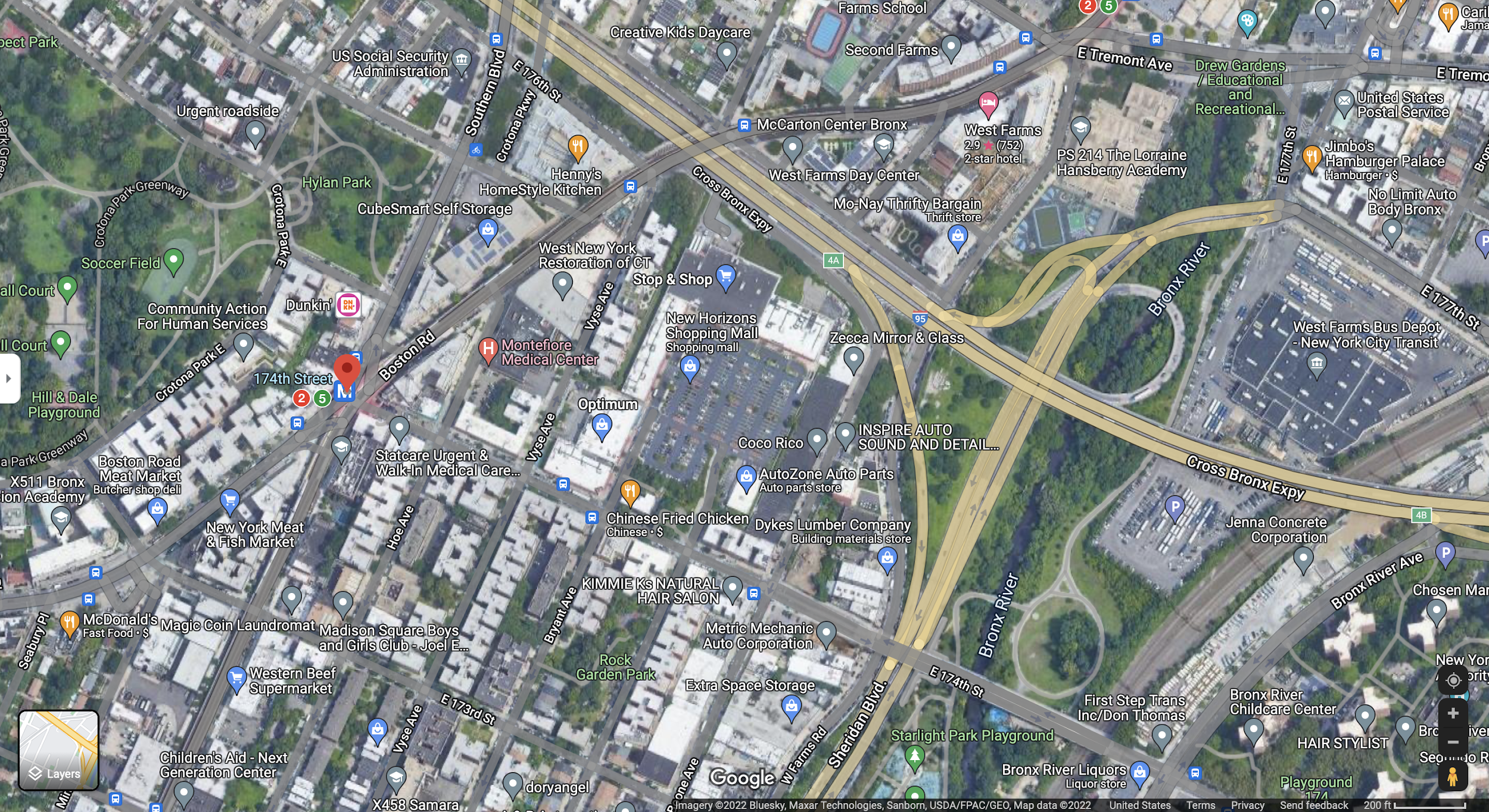 Urban landscape: The Bronx, New York
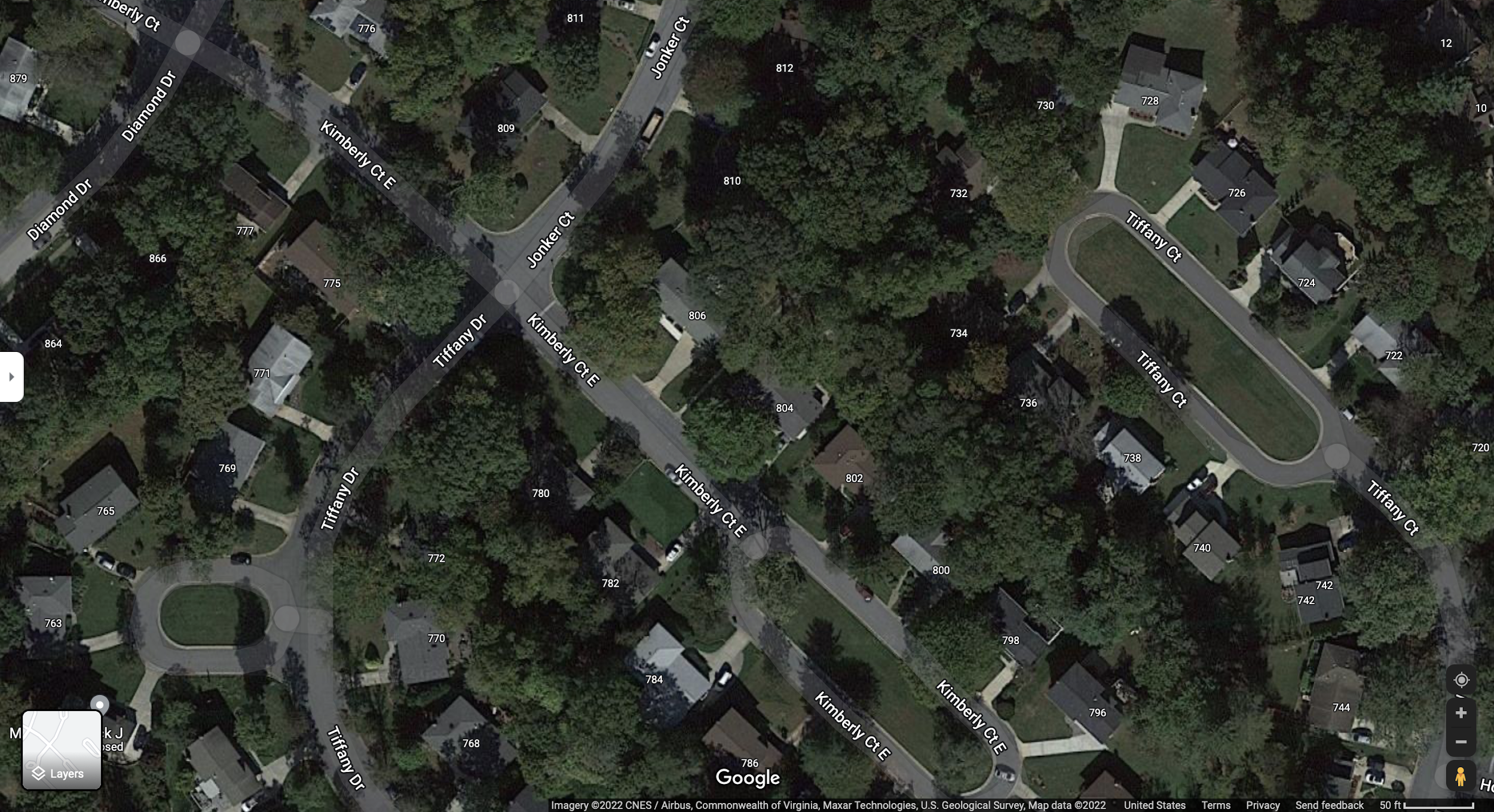 Suburban Landscape: Gaithersburg, Maryland
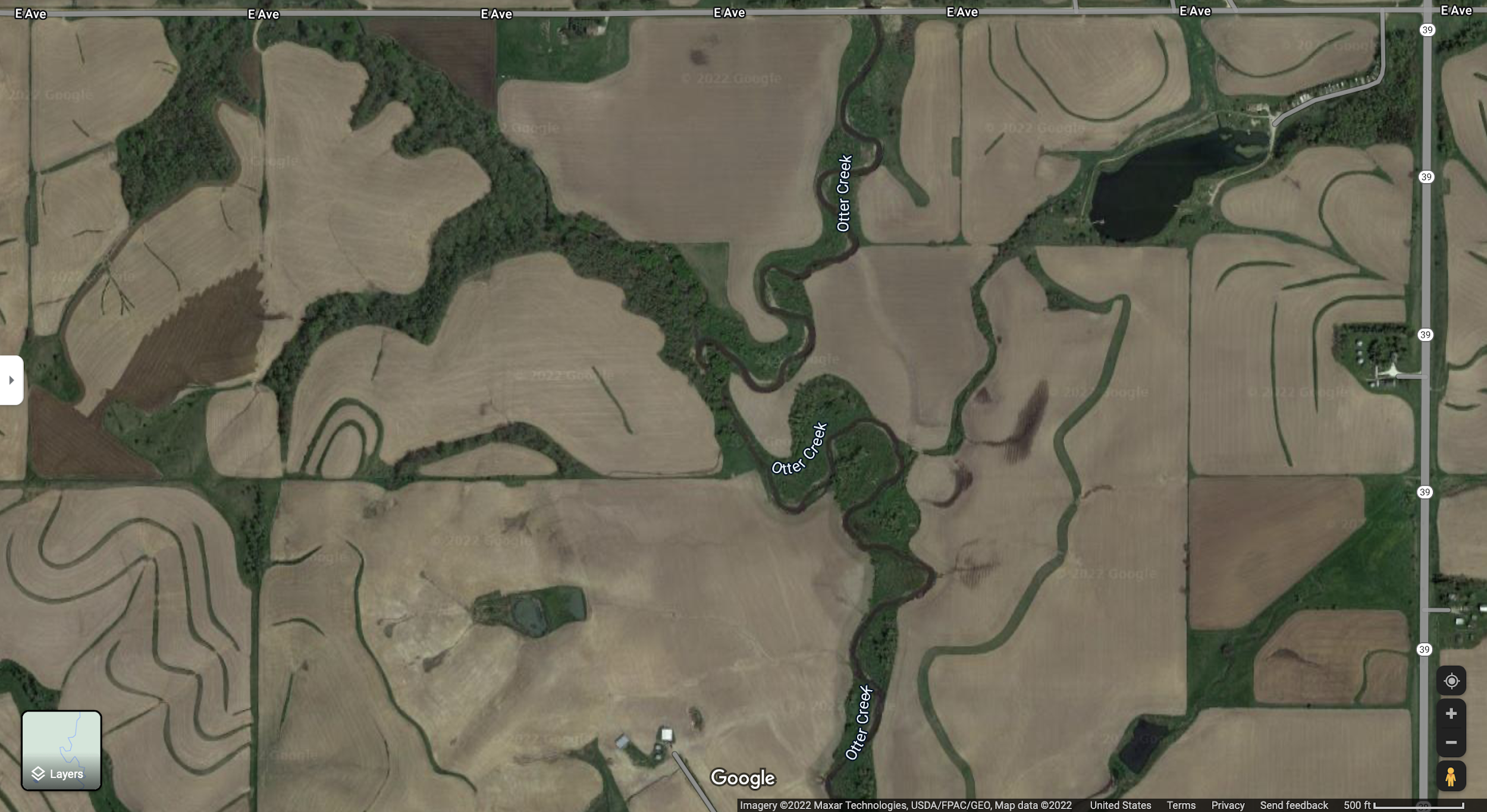 Rural Landscape: Crawford County, Iowa